TALLERES INTEGRADOS IIICASO INFECCIOSAS
Autorizado por Dra.Pascual
HGU Elda- Unidad Enfermedades Infecciosas
Mónica Benavente de Lucas-1718
Varón de 55 años que acude por fiebre acompañada de diarrea y vómitos.

AP:
-Melanoma 2/2017. Exéresis+ linfadenectomía axilar e inguinal derechas.  Actualmente en tratamiento QT por recidiva.

-No otros antecedentes de interés.

Exploración física: 
-Herida en dorso de 4ª dedo, mano derecha
Analítica: 
-leucocitosis con neutrofilia. PCR 107 mg/L.
EXPLORACIÓN FÍSICA
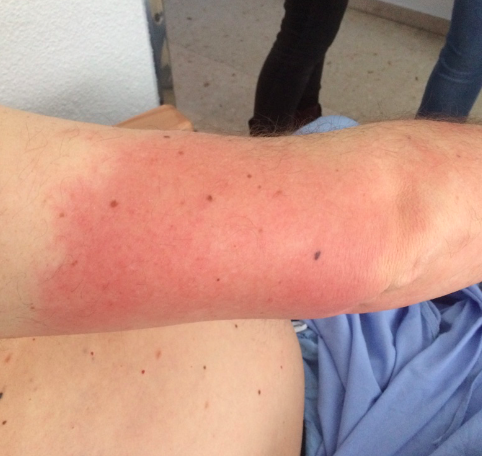 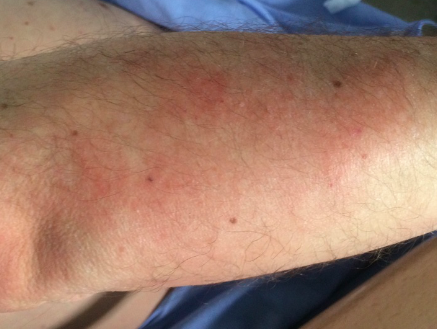 DIAGNÓSTICO
CELULITIS